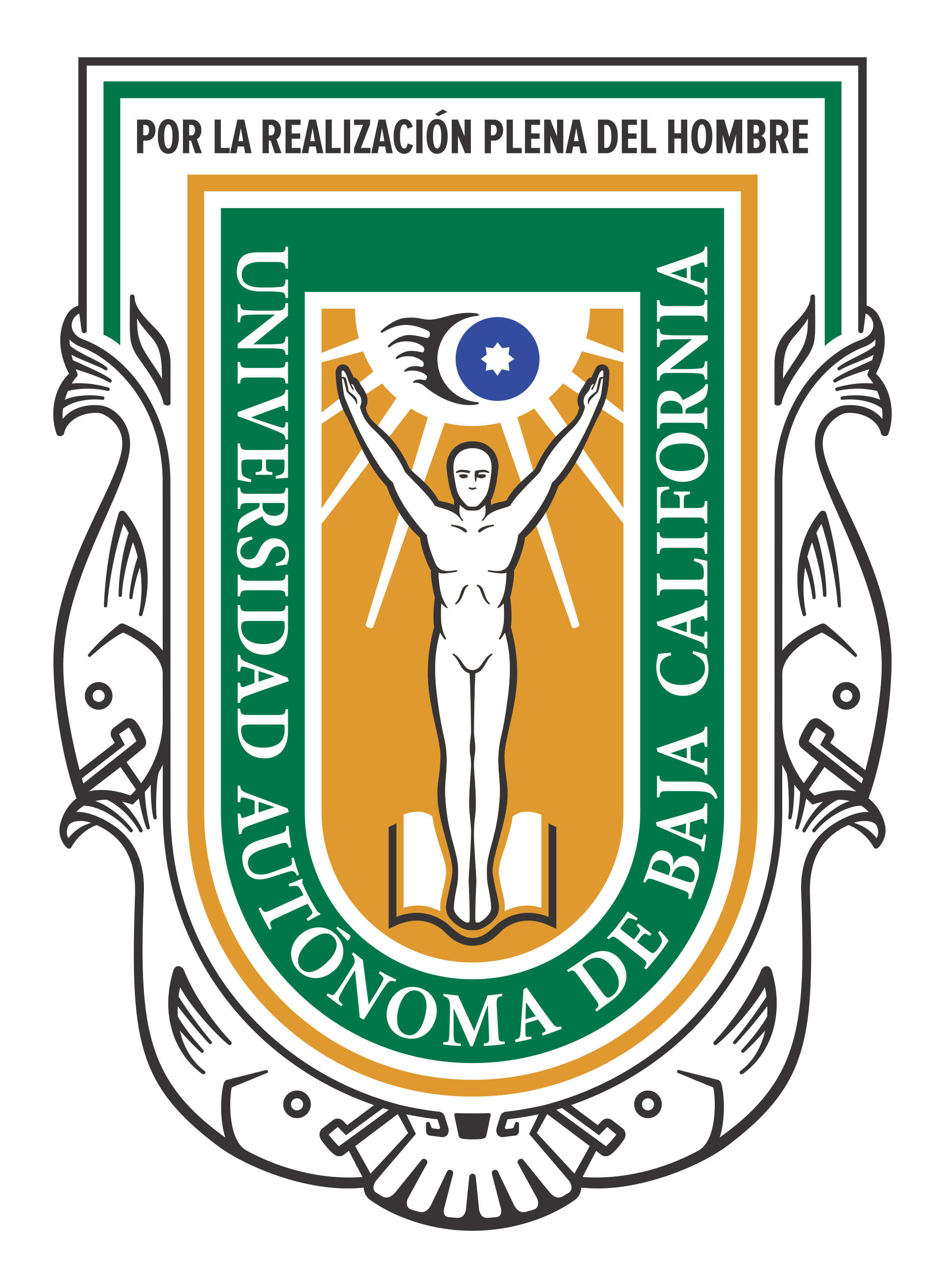 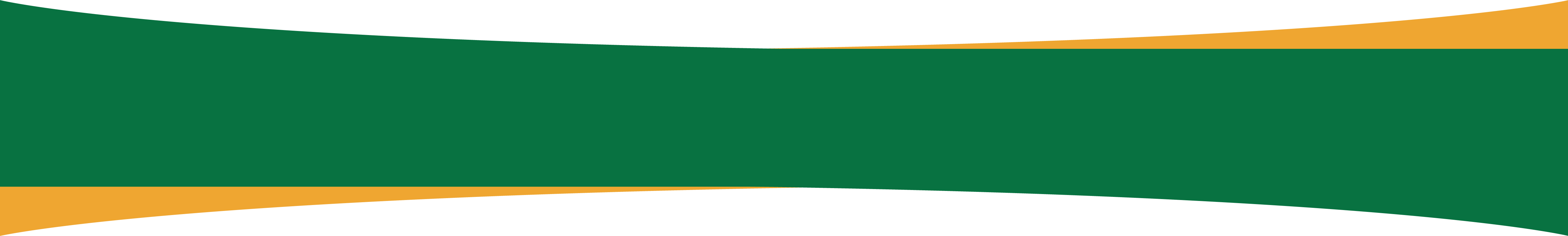 I
DE PVVC Y MODALIDADES DE APRENDIZAJES 2018-2
COLOQUIO
Título del Trabajo
Nombre de los autores, escribir únicamente apellidos e iniciales separados por una coma. (Misma letra que el título, en negritas, tamaño 28, centrado) :
Barboza Tello N.A., Díaz Hernández M.A., Medina Castro P., Colores Vargas J.M.
Escuela de Ciencias de la Ingeniería y Tecnología, Unidad Valle de las Palmas, Universidad Autónoma de Baja California, Tijuana, B.C. México
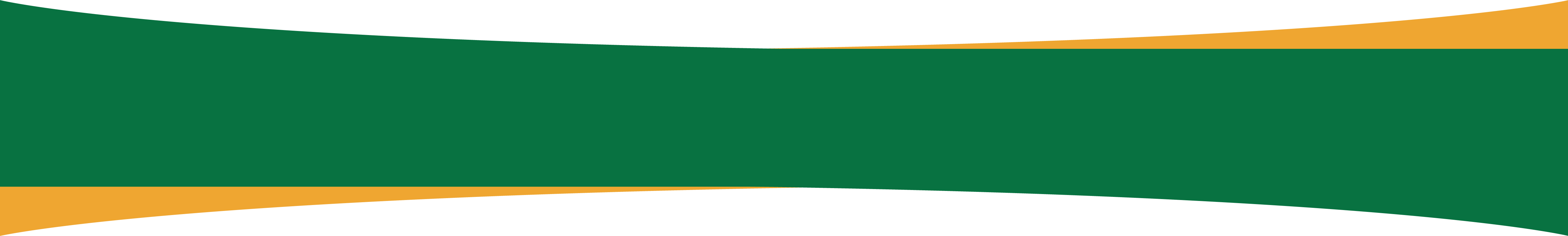 UABC - Coordinación de Formación Profesional y Vinculación Universitaria - ECITEC
1. Introducción
La introducción debe debe incluir muy brevemente antecedentes, importancia del tema, hipótesis, definiciones necesarias para comprender el trabajo.
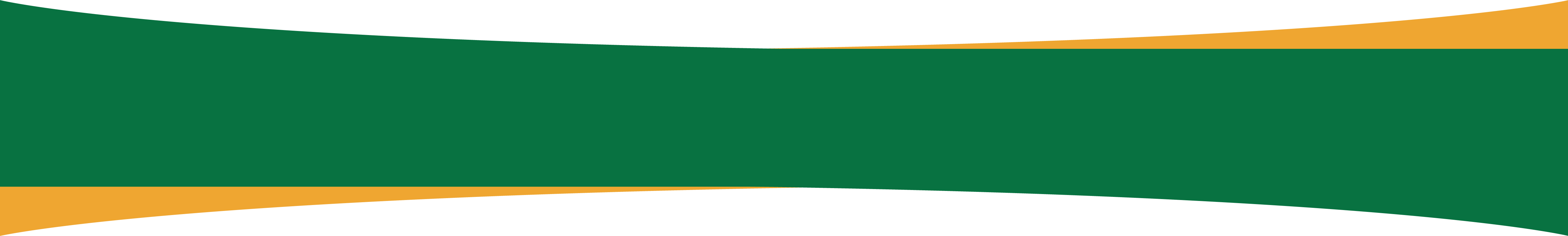 2
UABC - Coordinación de Formación Profesional y Vinculación Universitaria - ECITEC
2. Objetivo General y Específicos
Son los logros que se plantearon alcanzar a través del trabajo. Es decir las metas del trabajo antes de comenzar el PVVC o MA. Esto permite medir los resultados obtenidos.
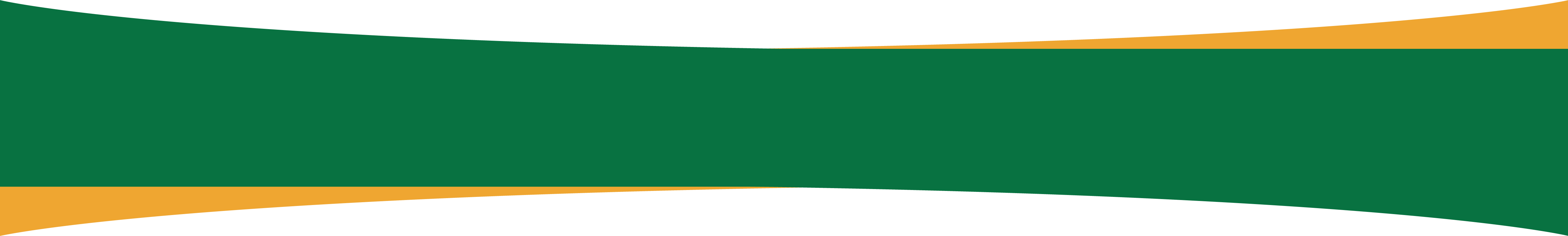 3
UABC - Coordinación de Formación Profesional y Vinculación Universitaria - ECITEC
3. Metodología
Este apartado es para explicar cómo es que se realizó el trabajo, los autores pueden apoyarse de un diagrama a bloques, un diagrama de flujo.
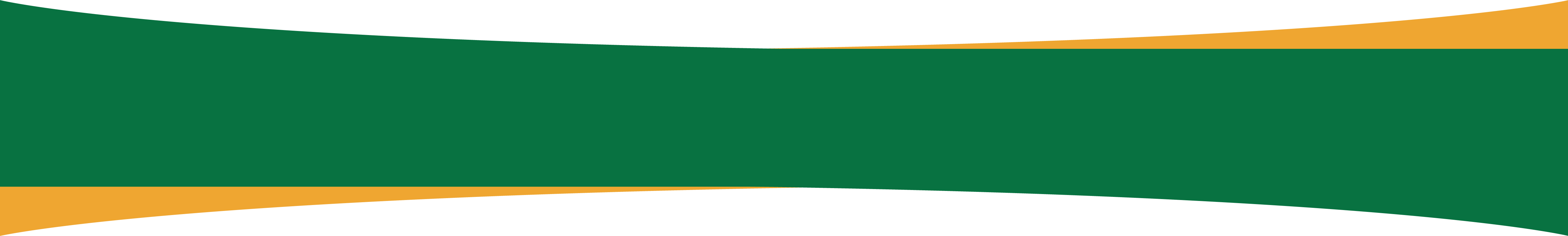 4
UABC - Coordinación de Formación Profesional y Vinculación Universitaria - ECITEC
4. Resultados
Se debe incluir un resumen de los resultados analizados, en esta sección se presentan gráficas, tablas o imágenes sobre los resultados de la investigación realizada. Se recomienda que las imágenes sean lo más claras posibles de tal manera que no se requieran textos extensos.
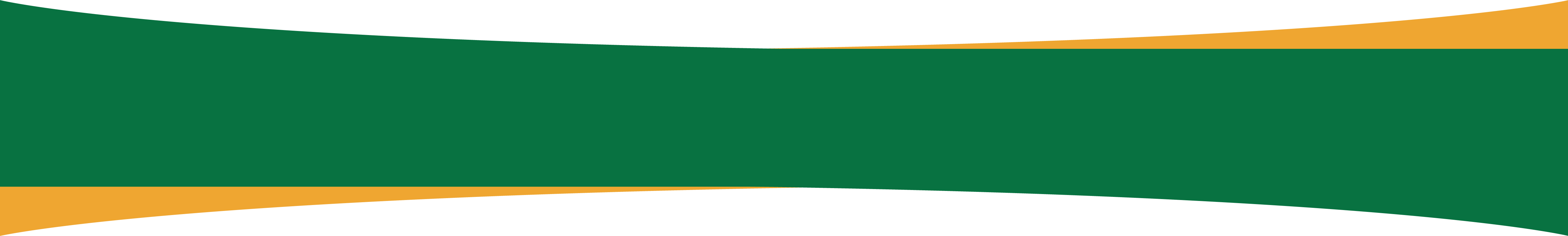 5
UABC - Coordinación de Formación Profesional y Vinculación Universitaria - ECITEC
5. Conclusiones
En este apartado debe incluirse una pequeña discusión de los resultados, su interpretación, sugerencias o trabajos a futuro.
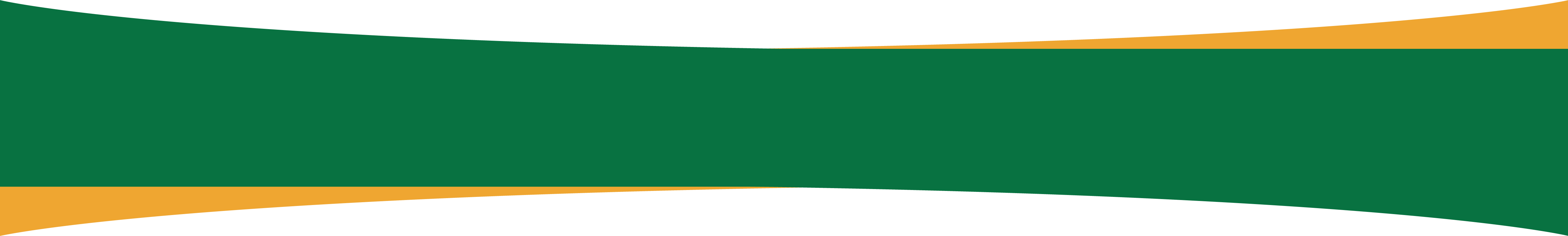 6
UABC - Coordinación de Formación Profesional y Vinculación Universitaria - ECITEC
6. Referencias
Esta sección no se numera y se deben incluir al menos 3 referencias  utilizando el formato que se muestra en los siguientes ejemplos:
[#] Apellido1, inicial1, Apellido 2, inicial 2, “Título de la referencia”, Nombre de la Revista o Editorial, Volumen o edición, páginas consultadas, (año)
[1] Zajac, A., Skorczakowski M., Swiderski J., P. Nyga “Electrooptically Q-switched mid-infrared Er:YAG laser for medical applications”, Optics Express. OSA, 12, 21, 5125-5130,( 2014). 
[2] Lee, H.W., Kang, J.M.H., Teichman, J., Oh, y Welch, A.J., “Urinary calculus fragmentation during Ho:YAG and Er:YAG lithotripsy”, Lasers Surg. Med, 38, 1, 39-51, 2016. 
[3] Skorczakowski, M., Nyga, P., Zajac A., Zendzian W., “2.94µm Er:YAG laser Q-switches with RTP Pockels cell”, Proceedings of The European Conference on Lasers and Electro-Optics-CLEO/Europe (Munich, Germany, 2009), paper CA4-04-WEN.
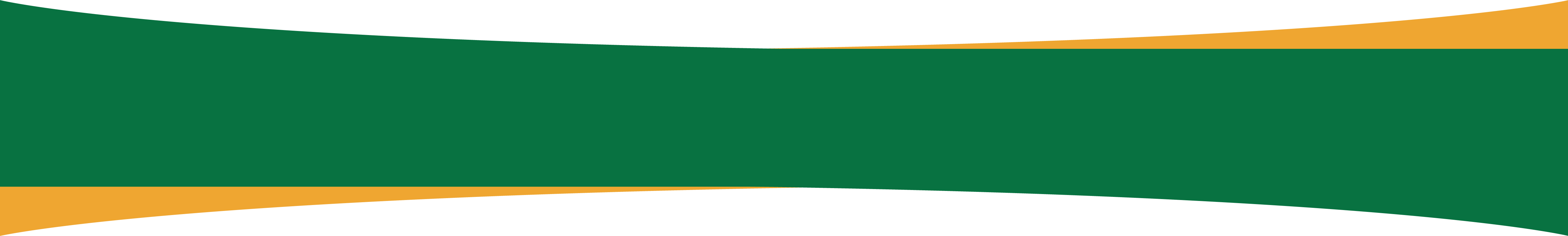 7
UABC - Coordinación de Formación Profesional y Vinculación Universitaria - ECITEC